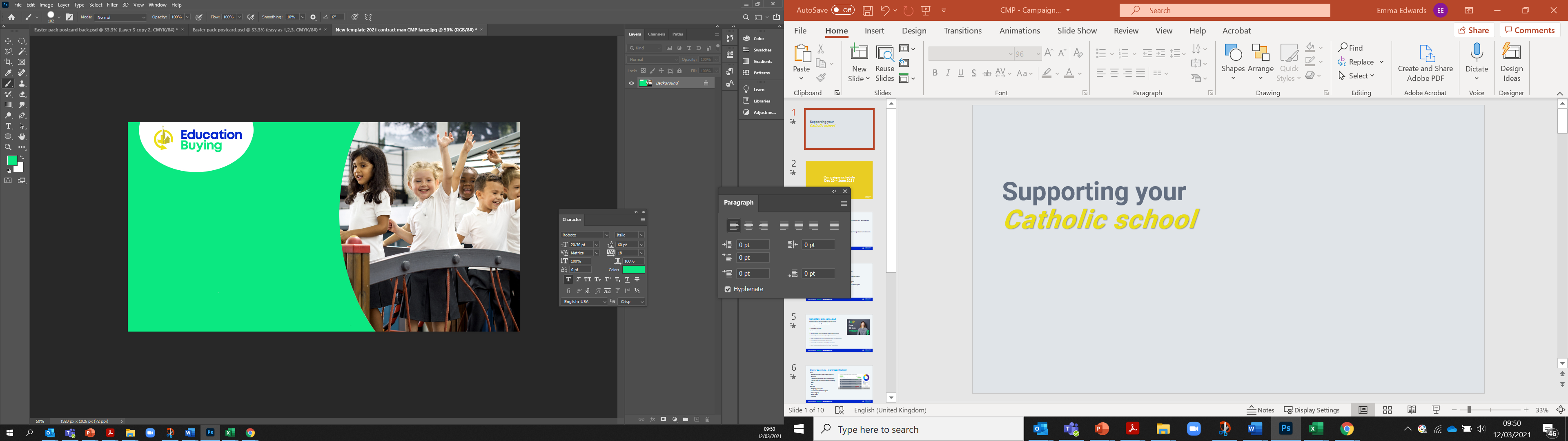 Supporting your
Catholic school
Churchmarketplace Update
Birmingham Archdiocese
Nov 2021
Free Webinar: The importance of procurement for MATs
Book your free place here.
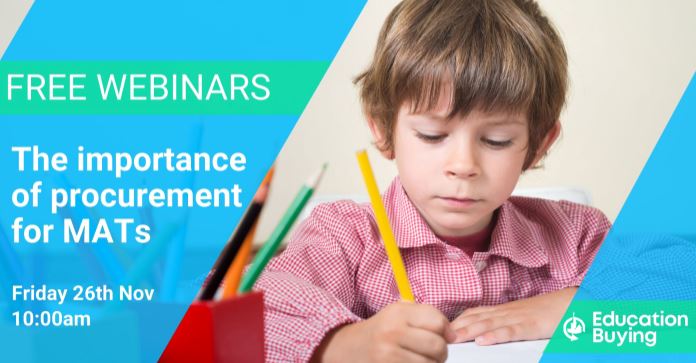 Concerning trends emerging
Our schools are reporting to us that……………..

Local authorities are sometimes failing to provide a consistent level of service

Local authorities have in the past 12 months without or at short notice withdrawn services
Catering and cleaning contracts in particular

Local authorities are asking schools to commit to long term contracts (5years) with no visibility of pricing OR bundling services together. These are across the board for the sold services and energy.

Energy market continues to be volatile – prices doubling and more

Cost of living and inflation is rising

Cost of transport and delivery costs are rising
				                          …………………..Churchmarketplace can help
The Churchmarketplace Education Buying Service
Now live frameworks for schools by schools
Contract Catering
Contract Cleaning
Professional Services- HR/Legal/Payroll/ Accountancy and Audit

NEW website to register https://educationbuying.com/cmp/
Free Self Service option- I.E you access the tools and contracts
Contracts Register Tool
Optional Consultancy support (provided by strategic partner 2buy2). Expert support completing the contracts register including analysis of the data/ formation of a procurement strategy.
Work with Churchmarketplace- The solution for your strategic procurement 
Update on the frameworks now LIVE- for schools by schools
In partnership with St Ralph Sherwin Catholic MAT:





In partnership with Painsley Catholic Multi Academy Company:
Frameworks and Dynamic Purchasing System(DPS) options now live for:
Contract Catering			42 tenders completed and 12 in progress
Contract Cleaning			5 tenders completed 10 in progress
Broadband 					1 tender completed and 1 in progress
Frameworks and Dynamic Purchasing System(DPS) options now live for:
Business Services:
HR									2 tenders completed and 1 in progress
Legal								1 tender completed
Payroll								2 tenders completed and 1 in progress
Accountancy and Audit	1 in progress
Making the strategic plan. What is a Contracts Register?
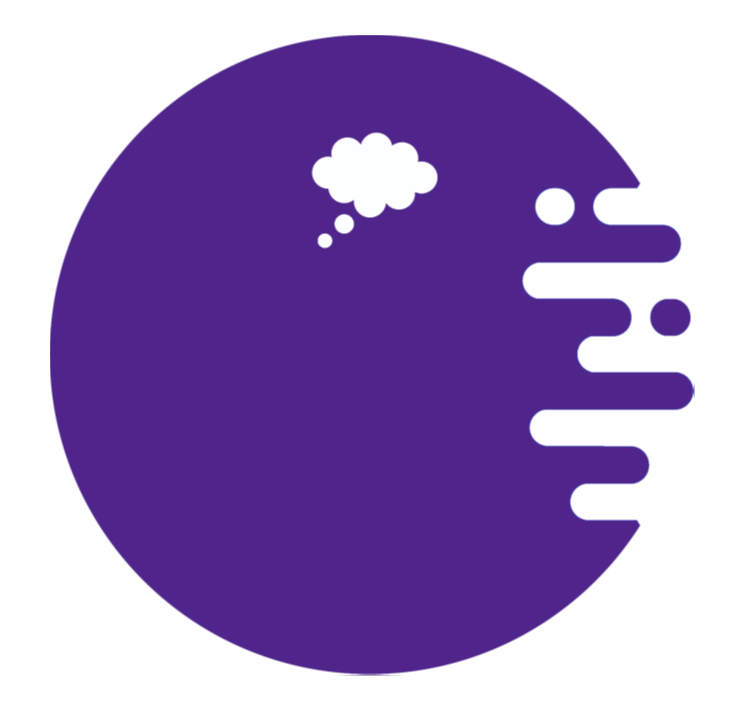 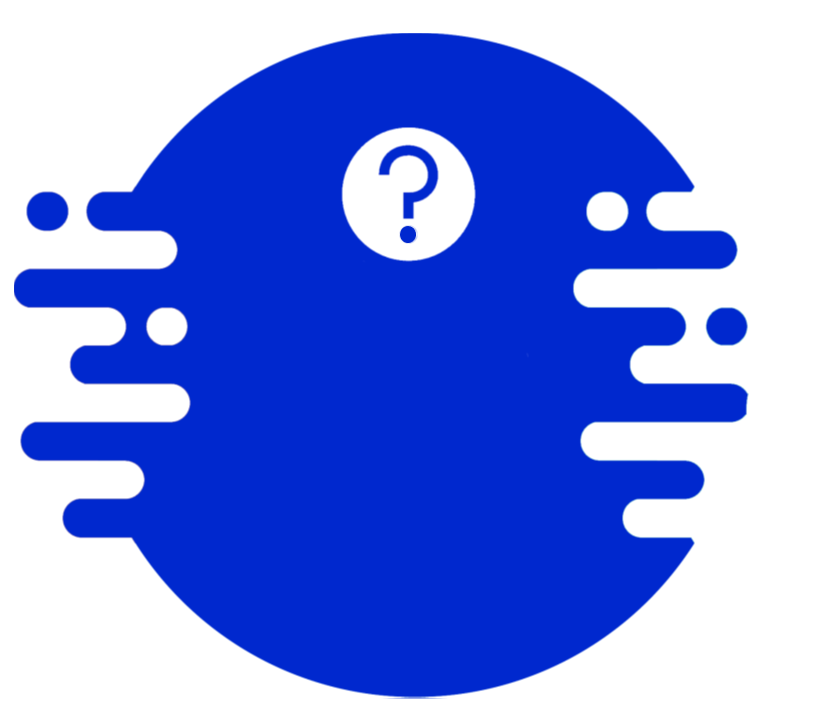 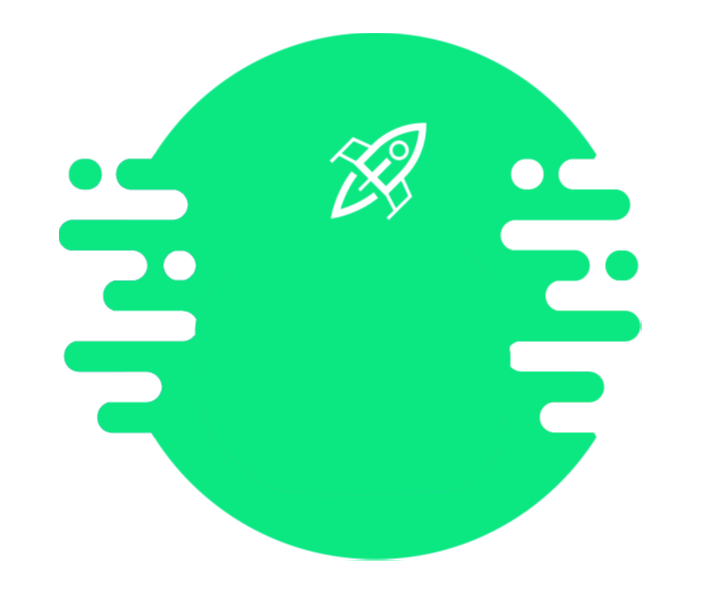 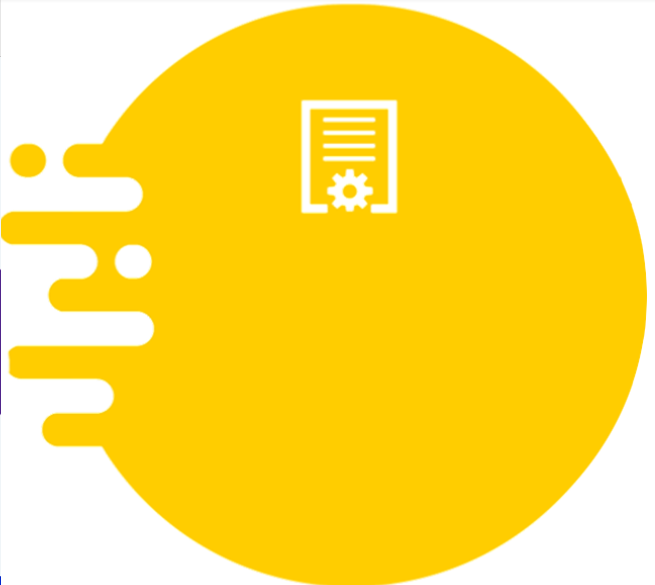 The Contracts 
Register is an 
electronic record 
of all purchase 
agreements
Manage all your 
contracts in one 
place. 
Never miss an 
expiry date.
Benchmark your 
contracts withother deals.
Protect yourself
from ‘rolling over’ 
contracts.
Includes data 
graphs to track 
expiry dates & 
top spend areas.
Efficient contract
management.
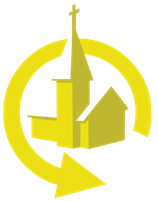 Costs v Opportunity Costs…
Develop your procurement strategy. Can you afford to do nothing?
Option One
If your use the contract register tool yourself it is free “Self Service”
But if you are too busy- consider the opportunity costs of savings v value for money consultancy support
Option Two
The consultancy costs for supporting your strategic vision informed by the Contracts register is £500 per school. Once completed this will give you total peace of mind, that you’ll never again miss a contract notice period or end date and ensure you can demonstrate audit compliance, should the need to arise.
Option Three
Alternatively, you can share a 1/3rd of delivered savings across each category or invoice and not pay the £500

Either way, CMP EB will ensure that your contract register, and contract management is up to date and complies to PCR2015.

 Register for free at  https://educationbuying.com/cmp/
Contacts

Archdiocese of Birmingham: David Carne
procurementmanager@churchmarketplace.org.uk

Jenny Williamson
jwilliamson@churchmarketplace.org.uk
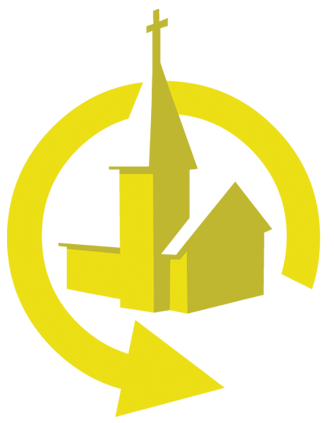